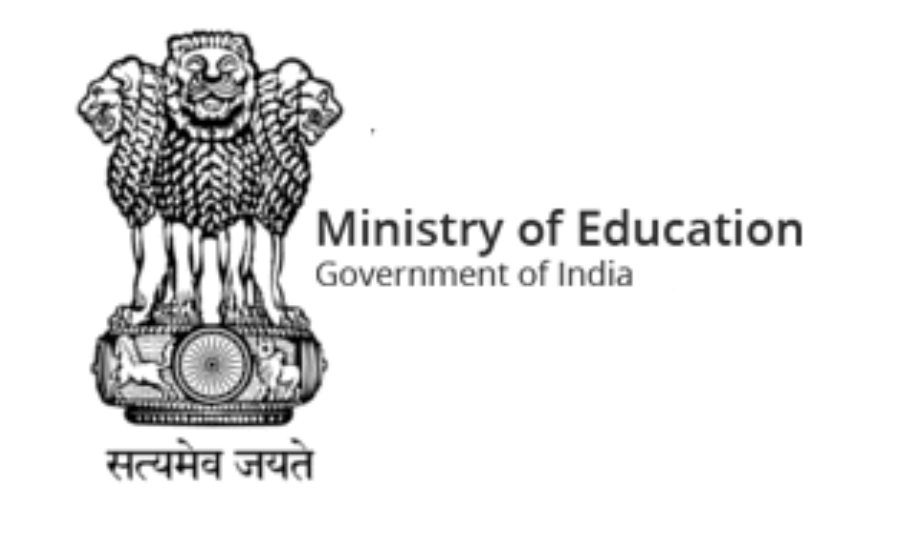 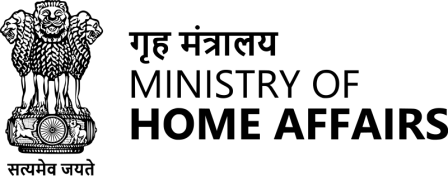 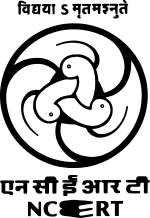 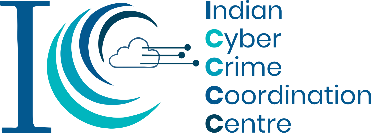 LEGAL WAYS OF HANDLING CYBER THREATS
SH. JITENDER SINGH, ACP, I4C, MHA

INSP. RAKESH DESWAL, I4C, MHA
Cyber Crime Snapshot
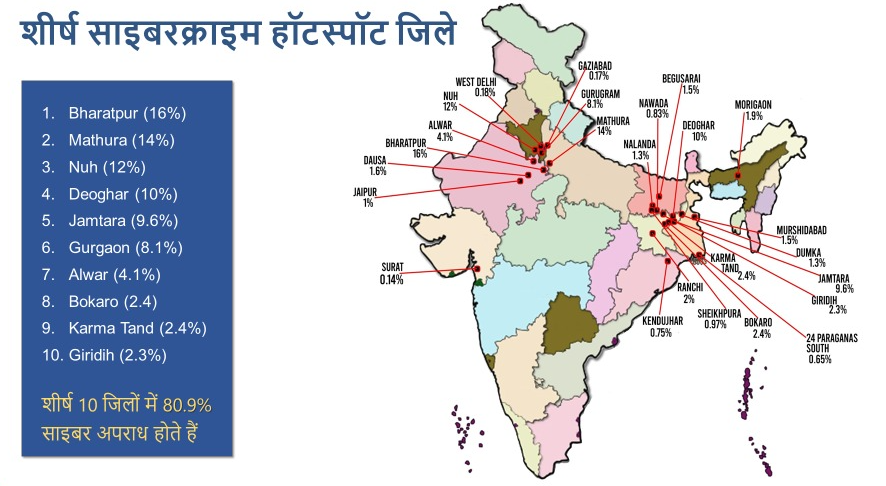 Major Cyber Crime Hotspots
STAKEHOLDERS in cyber CRIME
Computer Emergency Response Team (CERT-IN)
National Critical Information Infrastructure Protection Centre (NCIIPC)
Indian Cyber Crime Coordination Centre(I4C) 
Cyber Crime Agencies or Cyber police Stations in States/UTs of India
T-Soc , Department of Telecommunication
Reserve Bank of India 
Ministry of Electronics and Technology (MeitY)
National Payment Corporation of India
Private, Public and Cooperative Banks  etc.,
Indian Data Protection Regime Evolution
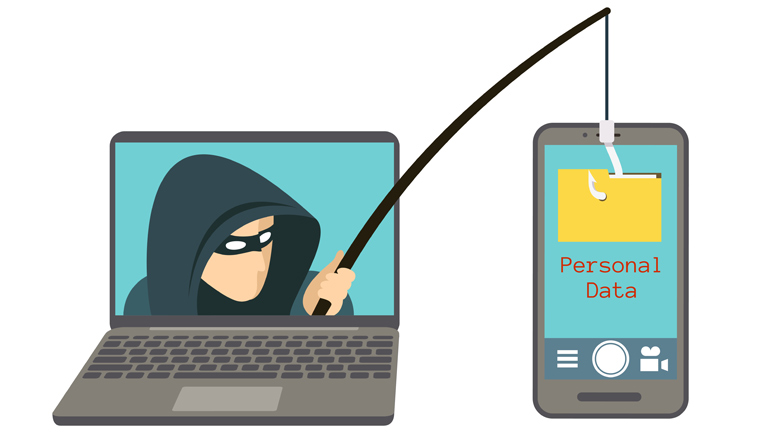 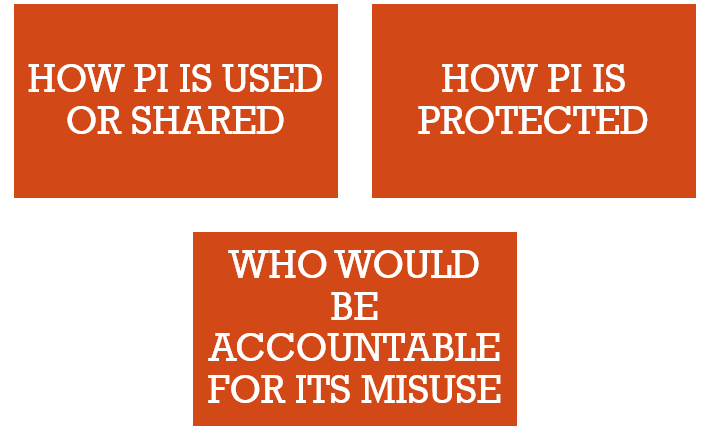 CYBER THREAT/crime CYCLE
Cyber threat classification
Contravention ( Civil wrong)
v/s
Offences (Criminal wrong)
Contravention ( Civil wrong)
A cyber contravention refers to a civil wrong under IT Act, 2000.It is important to note that Law of torts provide remedies for civil wrong where affected person can compel the wrong doer to pay damages by way of compensation. 

Section 43A. Compensation for failure to protect data. - Where a body corporate, possessing, dealing or handling any sensitive personal data or information in a computer resource which it owns, controls or operates, is negligent in implementing and maintaining reasonable security practices and procedures and thereby causes wrongful loss or wrongful gain to any person, such body corporate shall be liable to pay damages by way of compensation, to the person so affected.
Contravention ( Civil wrong)
Adjudication of Cyber Contraventions –Sec-46-47
Compensation upto 5 Crore –Adjudication officer
Appeal-TDSAT(Telecom Disputes Settlement & Appellate Tribunal)
Civil Courts are barred up to 5 Cr (Sec 61 IT Act)
More than 5 Cr-Civil Court/High Court
SIM SWAP CASE -Judgements-IT Secretary
Offences (Criminal wrong)
Section 65.  Tampering with computer source documents.
Section 66.  Computer related offences.
Section 66B.  Punishment for dishonestly receiving stolen computer resource or communication device.
Section 66C.  Punishment for identity theft.
Section 66D.  Punishment for cheating by personation by using computer resource.
Section 66E.  Punishment for violation of privacy.
Section 66F.  Punishment for cyber terrorism.
Offences (Criminal wrong)
Section 67.  Punishment for publishing or transmitting obscene material in electronic form.
Section 67A.  Punishment for publishing or transmitting of material containing sexually explicit act, etc.,    in electronic form.
Section 67B.  Punishment for publishing or transmitting of material depicting children in sexually explicit act, etc., in electronic form.
Section 67C.  Preservation and retention of information by intermediaries.
Section 77B.  Offences with three years imprisonment to be bailable.
Section 78.  Power to investigate offences.
The Information Technology (Intermediary Guidelines and Digital Media Ethics Code) Rules, 2021 [updated as on 6.4.2023]
Rule 3(2) Grievance redressal mechanism of intermediary
Grievance officer and contact details
Who can complaint:  user or victim
Grievance officer will acknowledge complaint within 24 hours
Grievance officer will resolve complaints within 15 days 
(If sensitive in nature then in 72 hours)
The Information Technology (Intermediary Guidelines and Digital Media Ethics Code) Rules, 2021 [updated as on 6.4.2023]
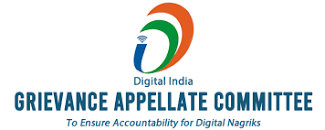 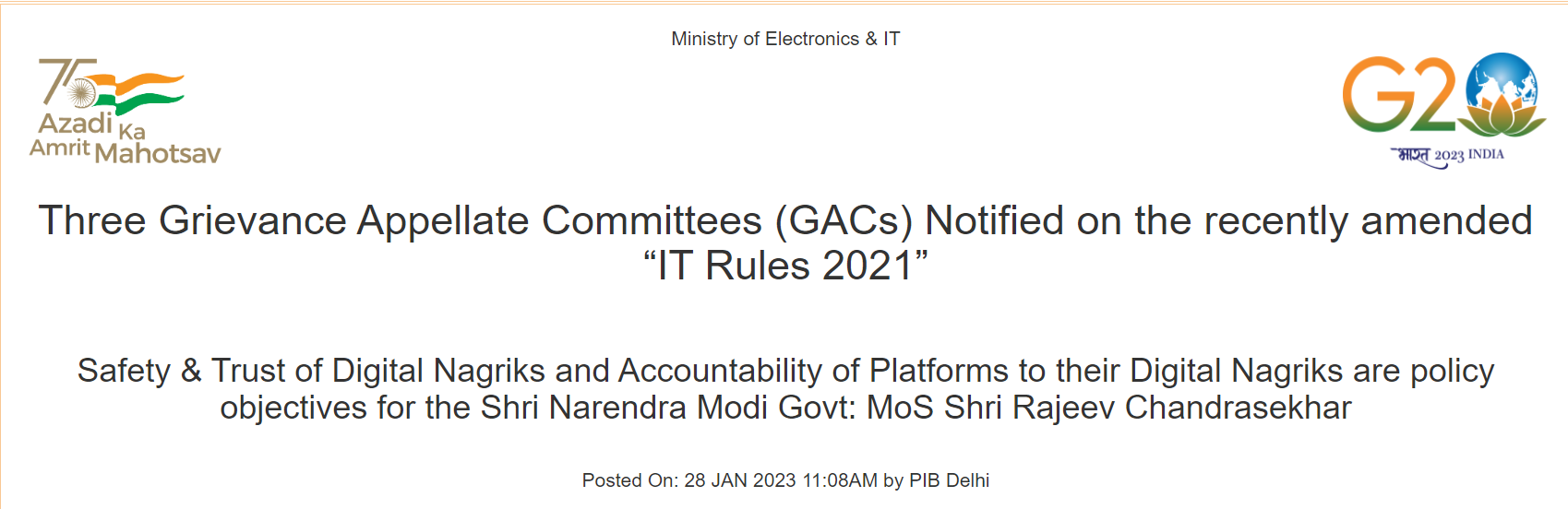 3A. Appeal to Grievance Appellate Committee(s) 
Appeal against Grievance officer with in 30 days
GAC will resolve complaints with in 30 days
https://www.gac.gov.in
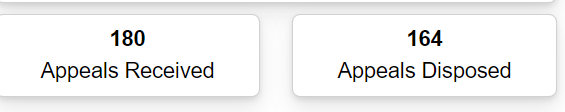 Immunity
Section 79 of the IT Act talks about certain exemptions from liability for the intermediaries in case of any third party information, data, or communication link made available or hosted by them. This exemption would apply in the following cases :  
Function of intermediary is limited to only providing access to communication system;  
Intermediaries do not-  
Initiate transmission;  
Select the receiver of the transmission, and  
Modify or select the content contained in the transmission  
Intermediaries shall exercise due diligence while discharging their duties and also observe to any guidelines which may be prescribed by the Central Government.
LIABILITY
Section 79 of the IT Act further talks about the cases where exemption shall not apply :  
If intermediary has by threats or promise or otherwise, conspired, abetted or induced in commission of an unlawful act,

TAKE DOWN NOTICE –79.3(b) IT Act 
(b)upon receiving actual knowledge, or on being notified by the appropriate Government or its agency that any information, data or communication link residing in or connected to a computer resource controlled by the intermediary is being used to commit the unlawful act, the intermediary fails to expeditiously remove or disable access to that material on that resource without vitiating the evidence in any manner.

Shreya Singhal Vs UOI(2015)
Ways to report cyber Crimes
Immediately call 1930 (if financial fraud) or report at www.cybercrime.gov.in in all cyber related offences
Visit your nearest Cyber Crime or local Police station
Write to Bank and RBI Ombudsman (RBI Limited Liability Guidelines 2017)
Report to Grievance Officer of related Social Media Intermediary through their channel in case of any unauthorised access/hack/removal etc.
Appeal to Grievance Appellate Committee at www.gac.gov.in against the Grievance Officer action, if not satisfied.
Awareness is key
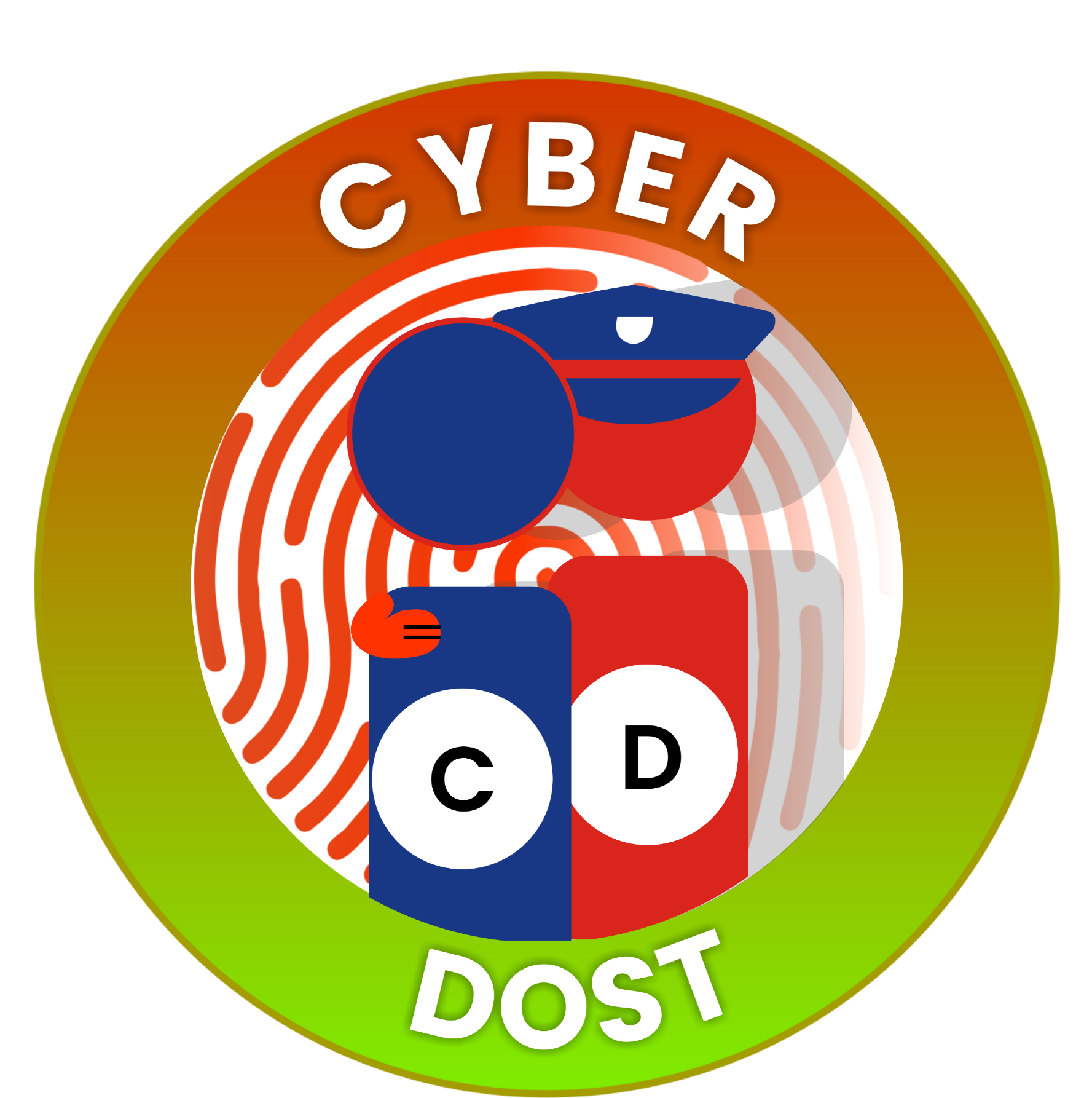 Follow CyberDost 
on social media

Get the latest Cyber Safety Tips
Learn about various types of Scam Alerts
Get updates on National and International Cyber news
Learn about the achievements in the attempt to make the nation cyber safe
Become a Cyber Volunteer and share the CyberDost content with your community
Do your bit to stay vigilant and stay cyber safe!
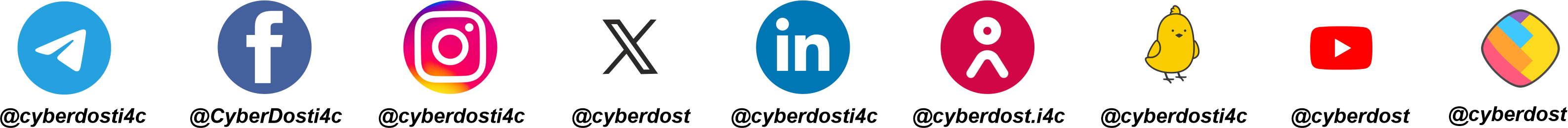 Q & A